CW
28 September 2018
8Ae Surface Area (WS)
How do you calculate the surface area of a rectangle or square?
How do you calculate the volume of a cube?
?
?
Calculate surface area of a 5cm cube
@hpscience
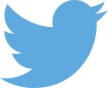 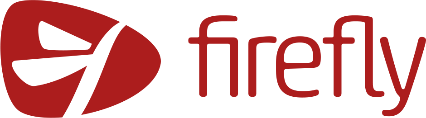 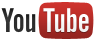 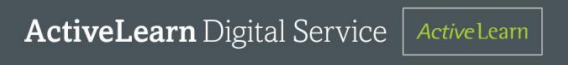 https://www.activeteachonline.com/default/player/document/id/358207/external/0 

Use this worksheet

Print the next slide
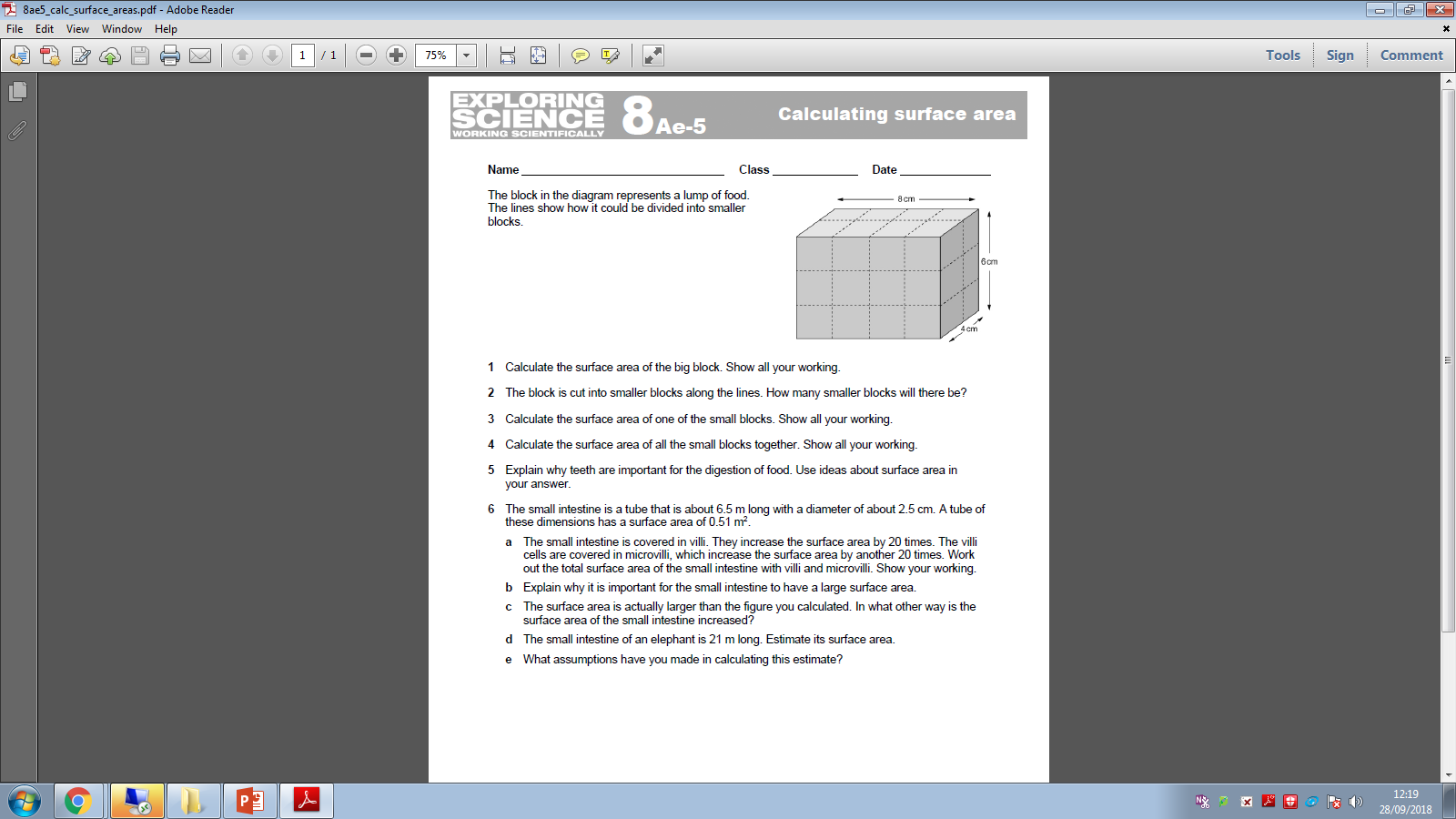 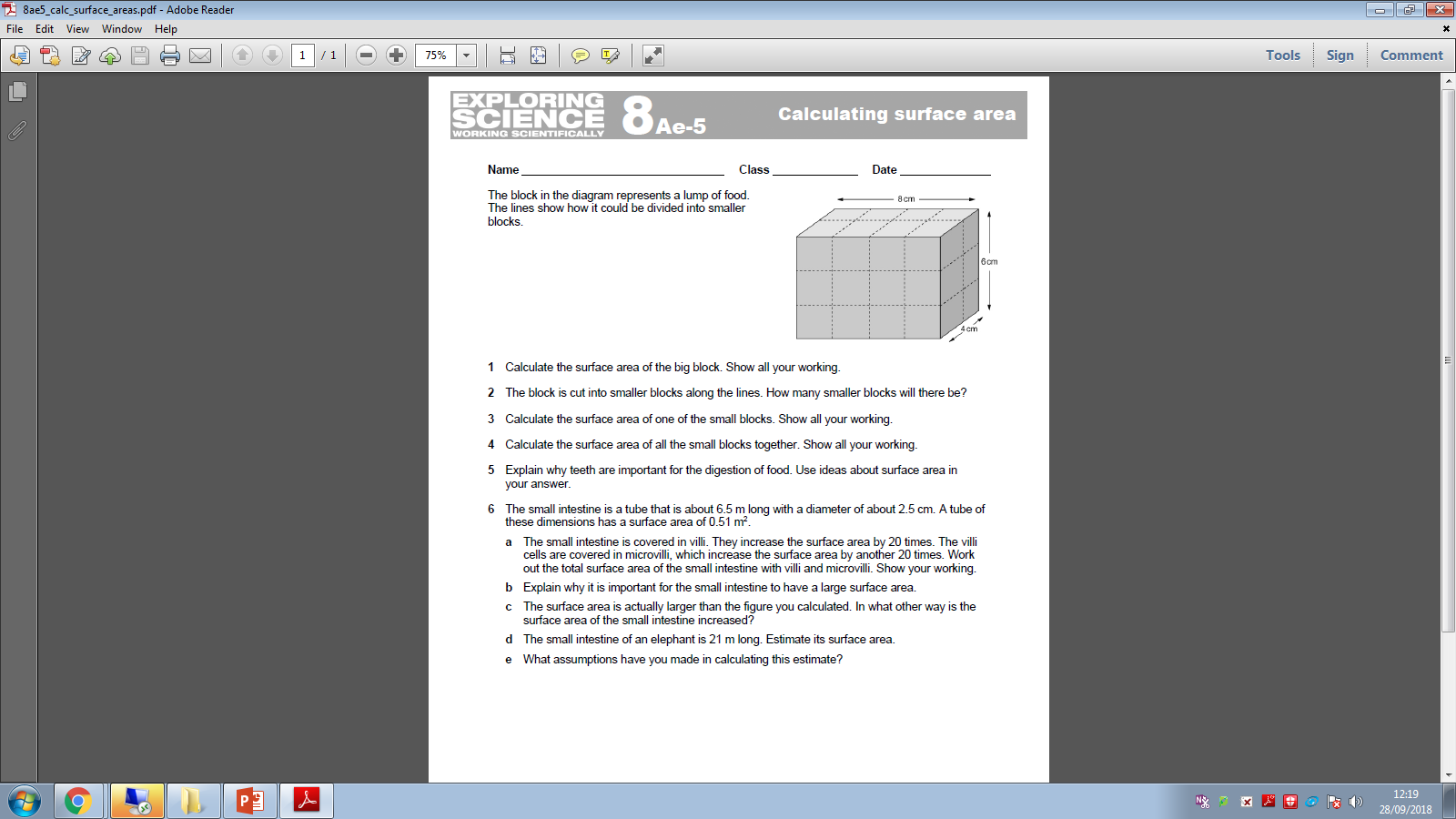 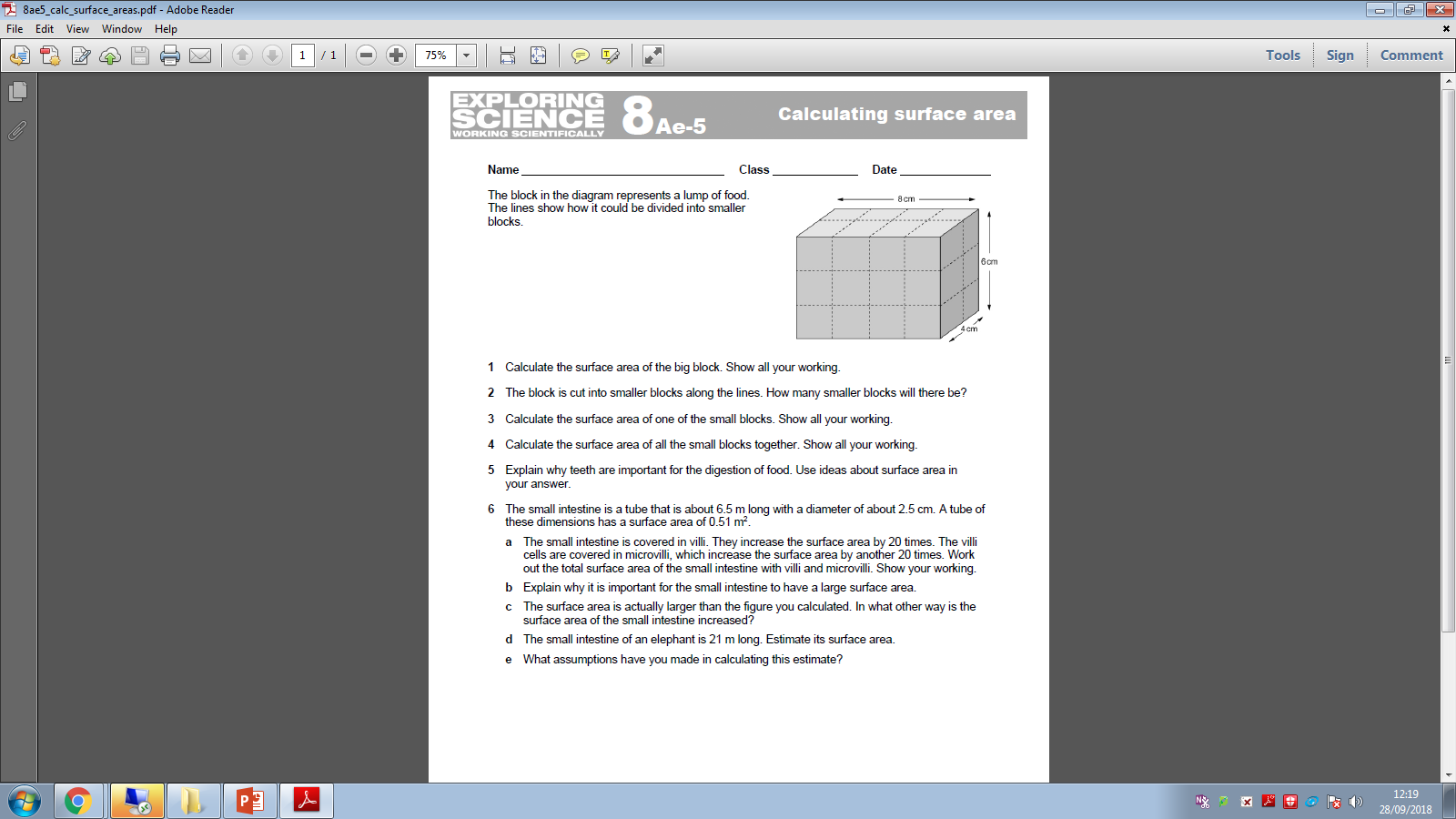 Why does the African elephant have bigger ears than the Asiatic elephants?
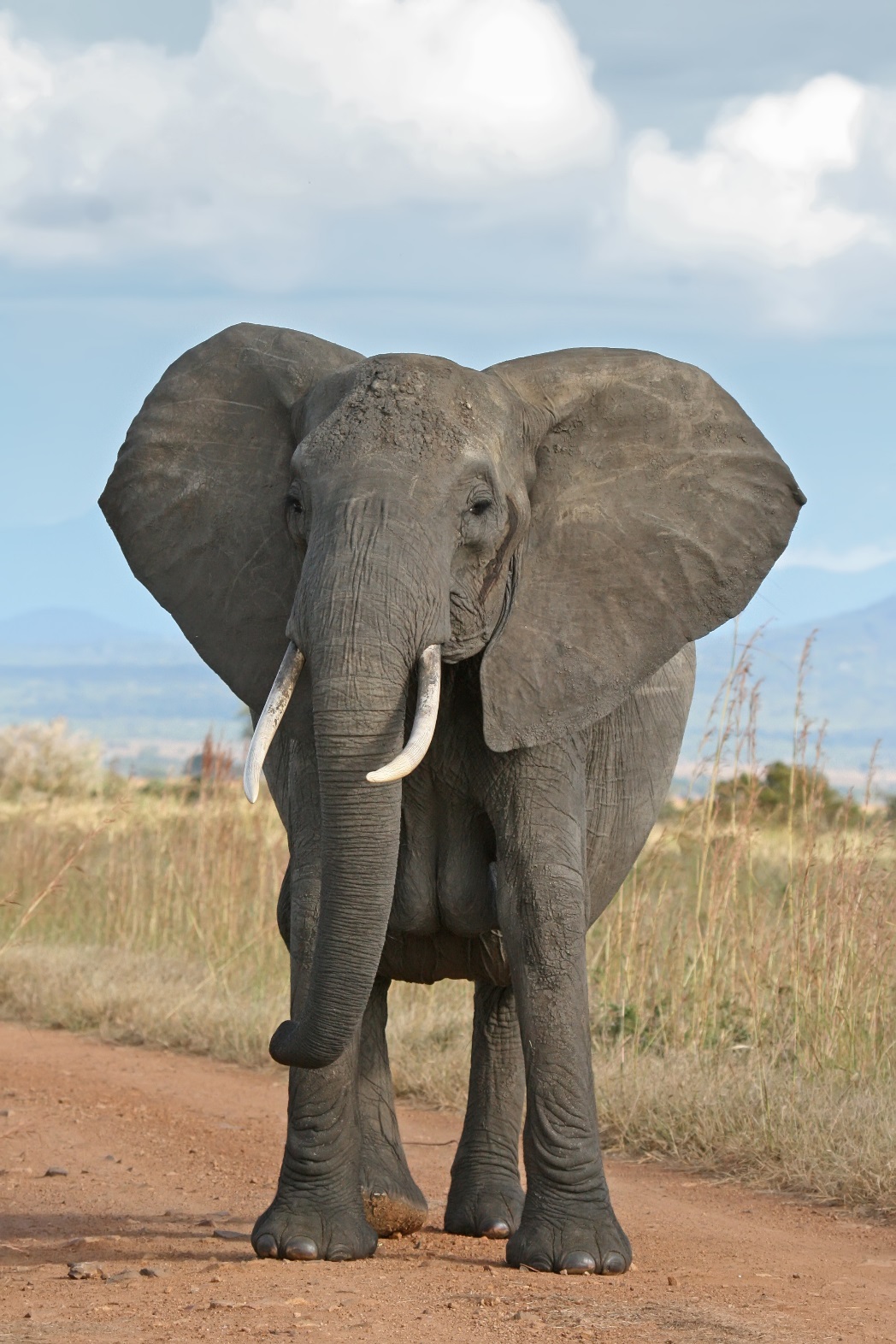 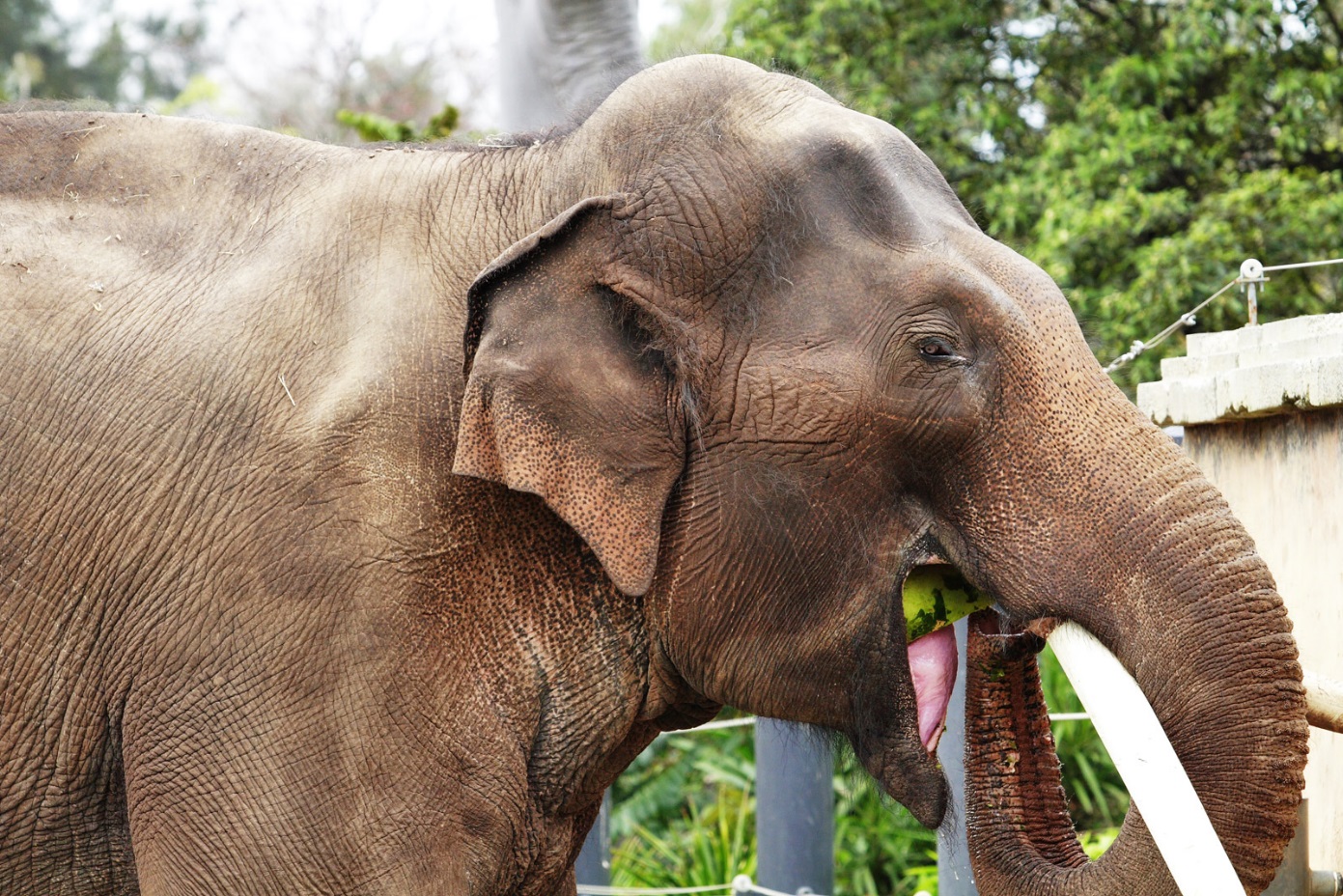 Clue: They live in hotter climates
Answer: the larger surface area helps them to loose body heat and stay cool
Surface area – the total area of the surface of an object
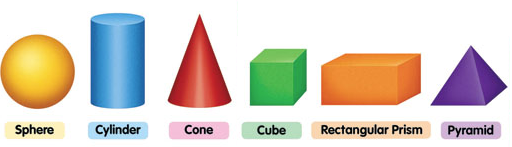 Increased surface area

There are lots of examples in living organisms where increased surface area speeds up the rate at which processes take place.

For example, the lungs have a large surface area to speed up how quickly we can absorb oxygen from the air.
The total surface area of your lungs is the same size as a tennis court.
That’s bigger than the ceiling of the classroom you are sitting in.
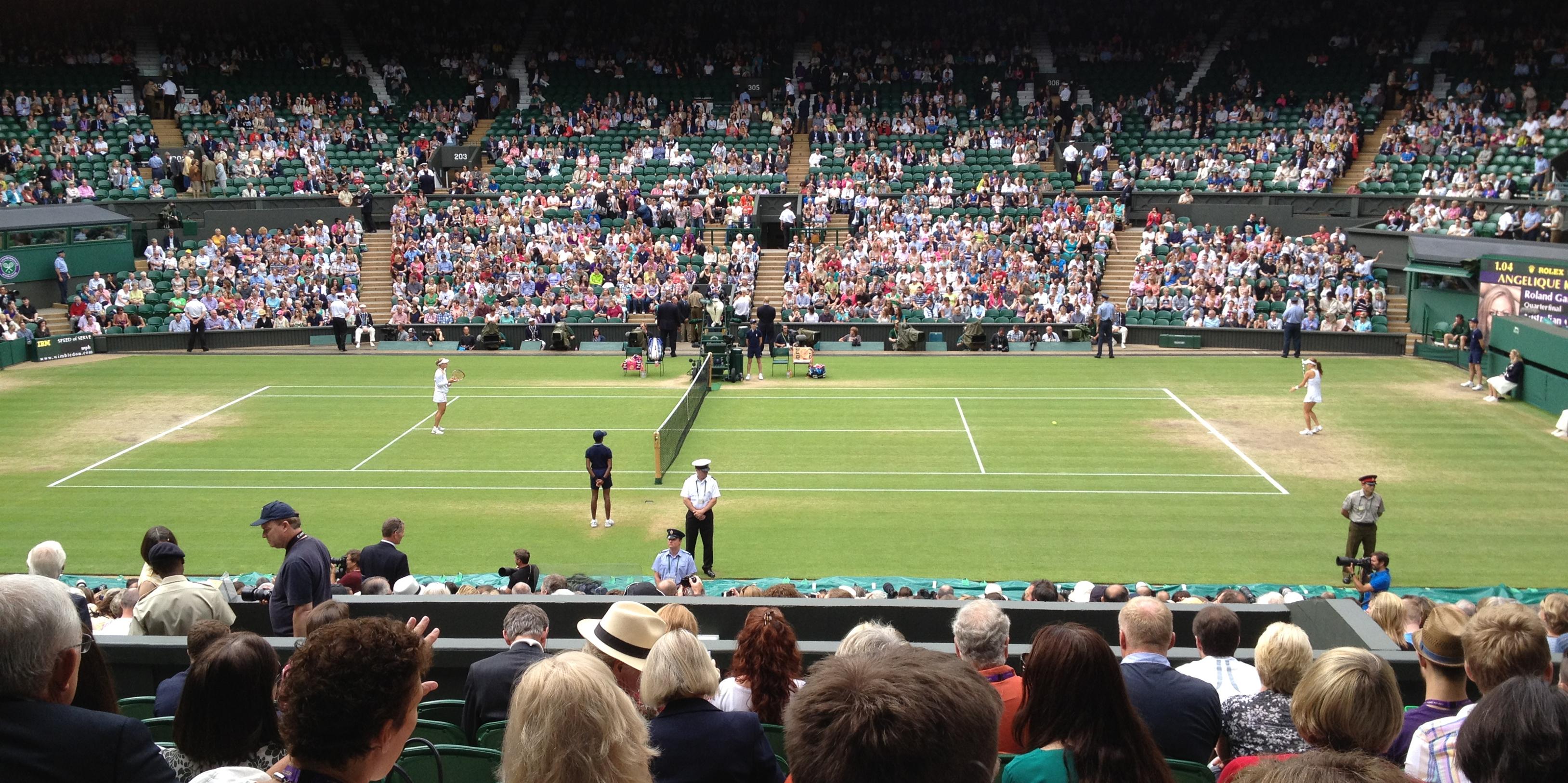 What is a cube?
In the back of your books.

Describe a cube.
A cube is a 3-dimensional object.
It has 6 faces.
Each face is a square.
Calculate the surface area of a 10 cm cube.
1 face			10 cm x 10 cm = 100 cm2
X 6 faces			6 x 100 cm2 = 600 cm2
Calculate the volume of a 10 cm cube.
10 cm x 10 cm x 10 cm = 1000 cm3	                 (ever heard of a dm3?)
What is the surface area to volume ratio?   SA:vol   (extension)
SA = 600 	vol = 1000      	600 to 100			6:10
Calculate the surface area of a 100 cm cube.
1 face			100 cm x 100 cm = 10,000 cm2
X 6 faces			6 x 10,000 cm2 = 60,000 cm2
Calculate the volume of a 10 cm cube.
100 cm x 100 cm x 100 cm = 1,000,000 cm3	     (ever heard of a dm3?)
What is the surface area to volume ratio?   SA:vol
SA = 60,000 	vol = 1,000,000      	60,000 to 1,000,000
6:100
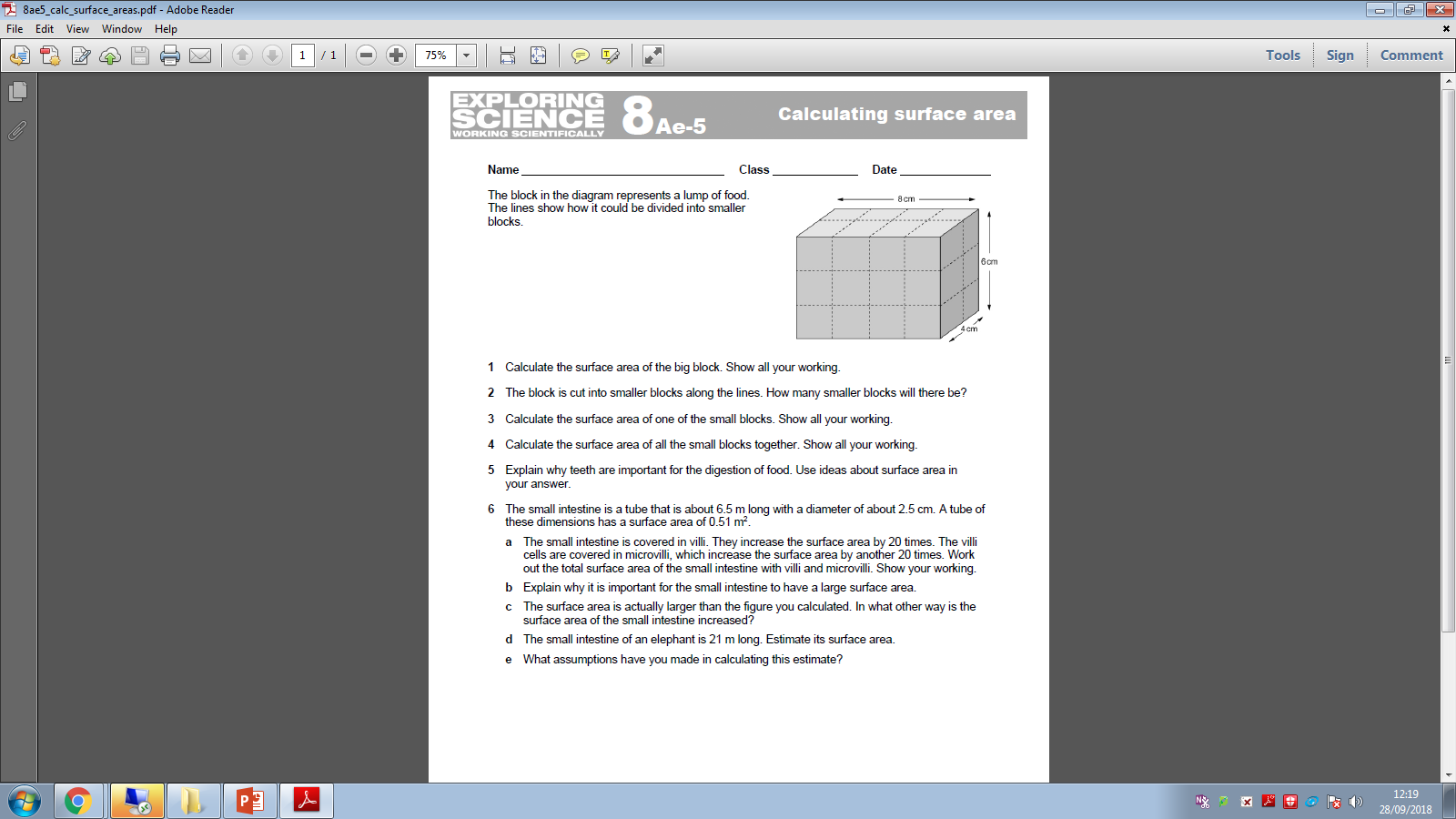 Stick this worksheet in your books and answer the questions.
We you chew your food you break it in to smaller pieces.

This increases/decreases the s_____ a___ of the food.

Therefore, there is a greater/lesser s_____ a___ for e______ to work on and break the food down further in to smaller more s_____ substances.
surface area
surface area
enzymes
soluble
The small i_______ also has a large surface area.

Therefore, it is adapted to it’s function.

The larger surface area means that it is able to absorb digested food more quickly.
intestine
Look at how we describe an adaptation. 
We say what it is and what it does. 
Try to remember this for exams and tests.
In the next lesson we shall find out more about the small intestines and absorption.
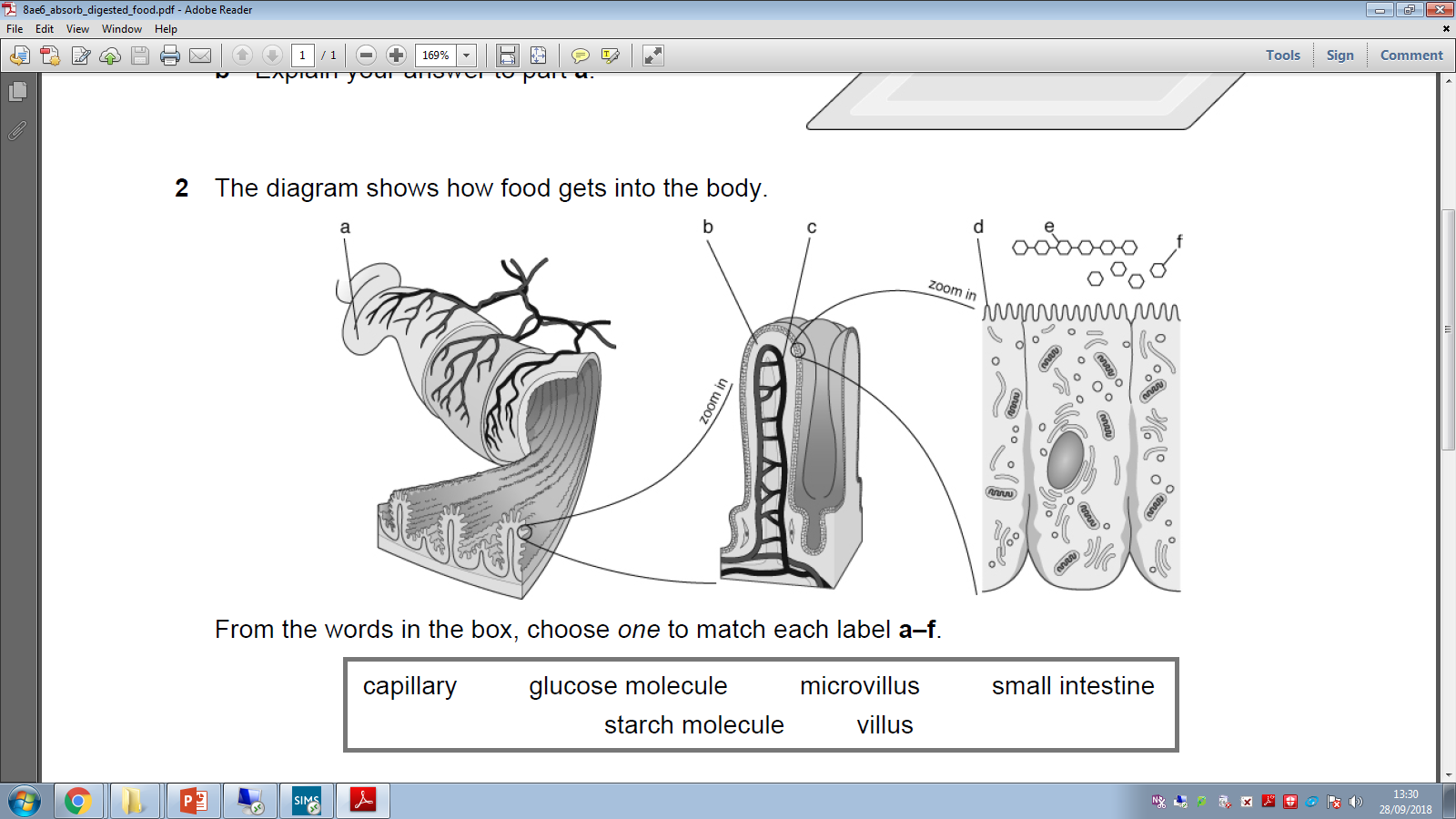